Федеральное агентство научных организаций
Федеральное агентство научных организаций
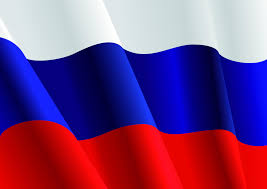 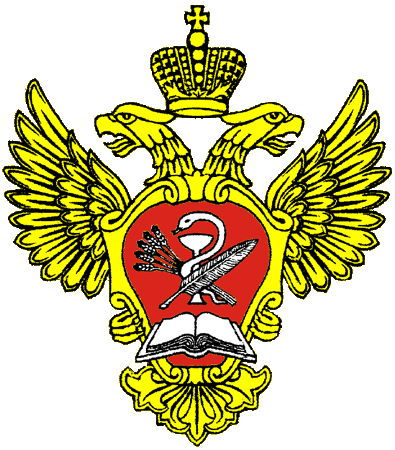 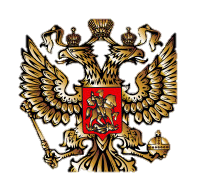 Реструктуризация подведомственных ФАНО России организаций
г. Новосибирск, 2015 г.
Федеральное агентство научных организаций
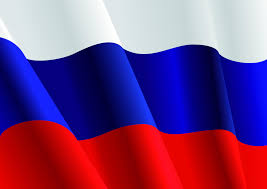 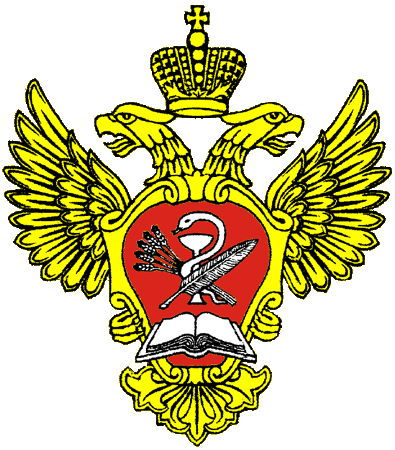 Что сделано?
Создана сетевая папка \\192.168.207.2\Workdata\RG_IP;
Разработан Примерный план по осуществлению реорганизации путем присоединения;
Разработаны и размещены на сетевом ресурсе примерные формы основных документов;
Завершили реорганизацию 6 проектов реструктуризации.
Методические рекомендации по участию в проектах реструктуризации (письмо ФАНО России от 29.10.2015 № 007-18.1-12/АМ-178).
Федеральное агентство научных организаций
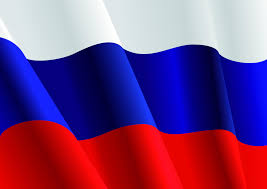 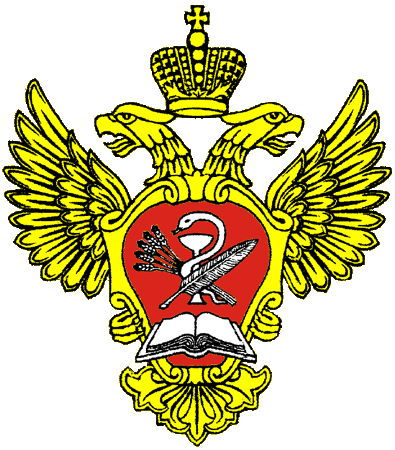 Что планируется?
- в течение 2015 - 2016 годов провести основные структурные преобразования сети научных организаций, подведомственных ФАНО России;
- до конца 2017 года процесс преобразований планируется завершить.
Федеральное агентство научных организаций
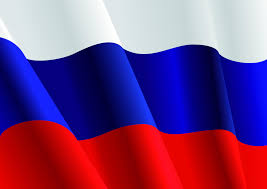 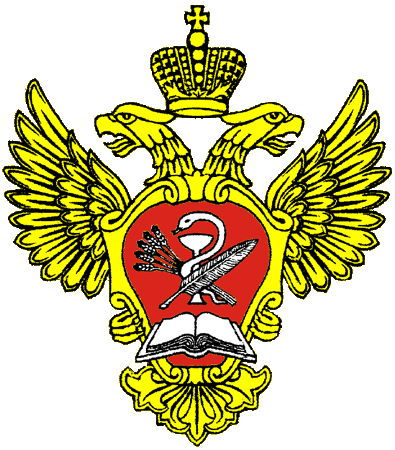 Базовые условия преобразований научных организаций:
Коллективное обращение от подведомственных ФАНО России организаций (согласие научных коллективов);
Вид реорганизации – присоединение;
ФАНО России обеспечивает консультационную и методическую помощь организациям в проведении реорганизации;
Наличие проекта программы развития объединенного учреждения, которая является основанием для структурных преобразований;
Паритет прав всех реорганизуемых научных организаций;
Сохранение коллективов реорганизованных научных организаций;
Сохранение принципов управления, традиций и культуры научного взаимодействия, академических свобод в коллективах, распределения научно-методического руководства между учеными советами подразделений во всех реорганизованных научных организациях.
Федеральное агентство научных организаций
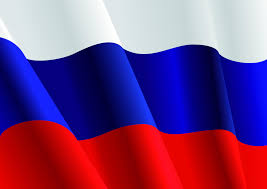 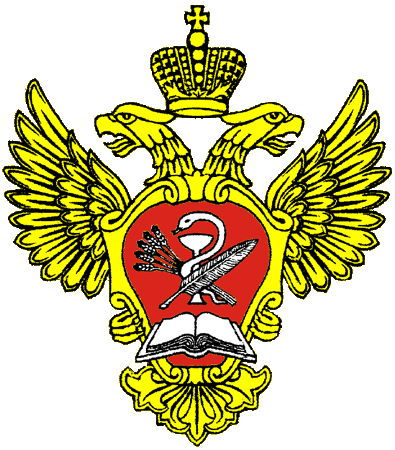 Основные этапы реструктуризации
Этап 1: Подготовительный.
Этап 2: Реорганизация.
Этап 3: Переоформление документов.
Подписанный руководителями организаций протокол
Приказ о реоргани-зации
Внесение записи в ЕГРЮЛ
Федеральное агентство научных организаций
Федеральное агентство научных организаций
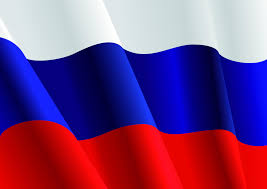 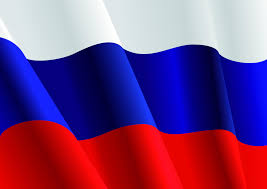 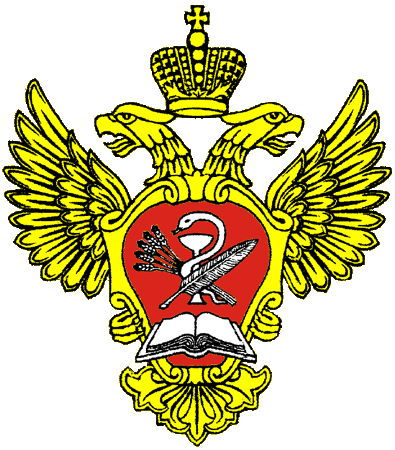 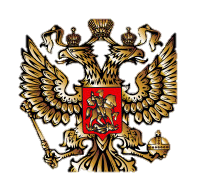 Временная шкала 2016 года
Сентябрь
Апрель
Январь
Февраль
Март
Май
Июнь
Август
Этап №3: переоформление
План НИР;
Переоформление бланков, печатей, штампов и ЭЦП.
Переоформление лицензий;
Государственная регистрация прав на имущество;
Переоформление договоров.
Этап №1: Подготовительный
Результаты этапа :
Обращение руководителей учреждений;
Выписки из заседаний Ученых советов;
Протокол совещания с руководителями учреждения;
Создание Уставной и Интеграционной рабочих групп;
Аналитическая справка;
Паспорт проекта реструктуризации;
Справка по проекту реструктуризации;
Основные сведения, об учреждениях участвующих в проекте реструктуризации;
Концепция программы развития;
Концепция системы управления;
Презентация к докладу о концепции программы развития;
Оценка рисков и последствий реорганизации;
Проект штатного расписания;
Проект положения об оплате труда работников;
Проект устава объединенной организации.
Этап №2: реорганизация
Результаты этапа :
Приказ ФАНО России о реорганизации;
Уведомление ТО ФНС России о реорганизации;
Публикации в журнале «Вестник государственной регистрации» о реорганизации;
Уведомление работников о реорганизации;
Уведомление кредиторов;
Утвержденное штатное расписание;
Утвержденное положение об оплате труда работников;
Инвентаризация;
Передаточный акт;
Бухгалтерские отчеты;
Закрытие лиц. счетов и перевод остатков;
Акт приемки-передачи имущества.
Федеральное агентство научных организаций
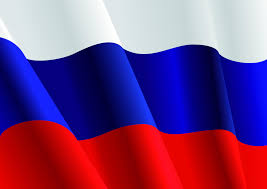 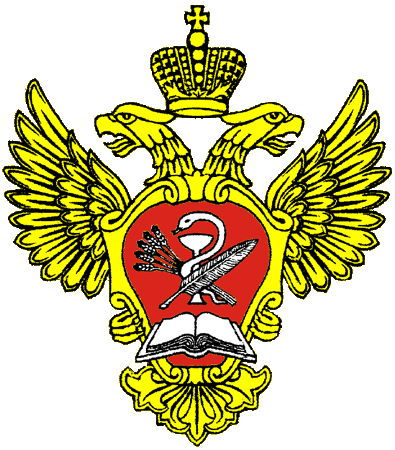 Последовательность основных действий и документов Этапа №1: «Подготовительный»
Федеральное агентство научных организаций
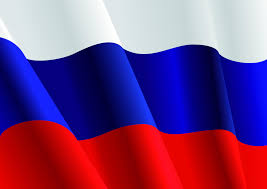 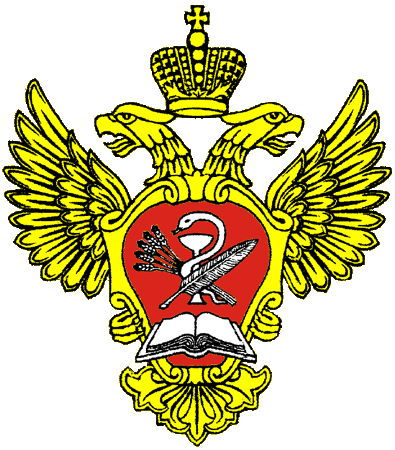 п. 10.15 Положения о ФАНО России (постановление Правительства Российской Федерации от 25.10.2013 №959)
Руководитель Федерального агентства научных организаций представляет в Правительство Российской Федерации предложения о создании, реорганизации и ликвидации организаций, подведомственных Агентству,с учетом позиции федерального государственного бюджетного учреждения "Российская академия наук" в отношении научных организаций
Федеральное агентство научных организаций
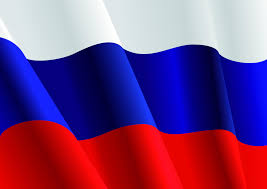 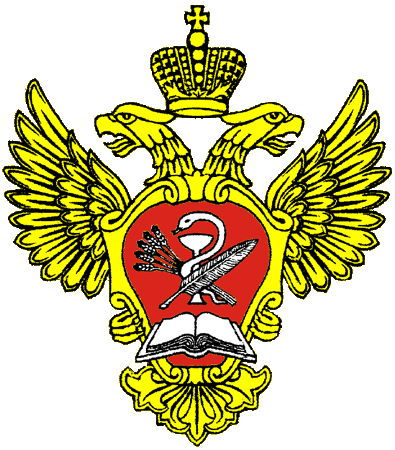 Что необходимо представить в РАН?
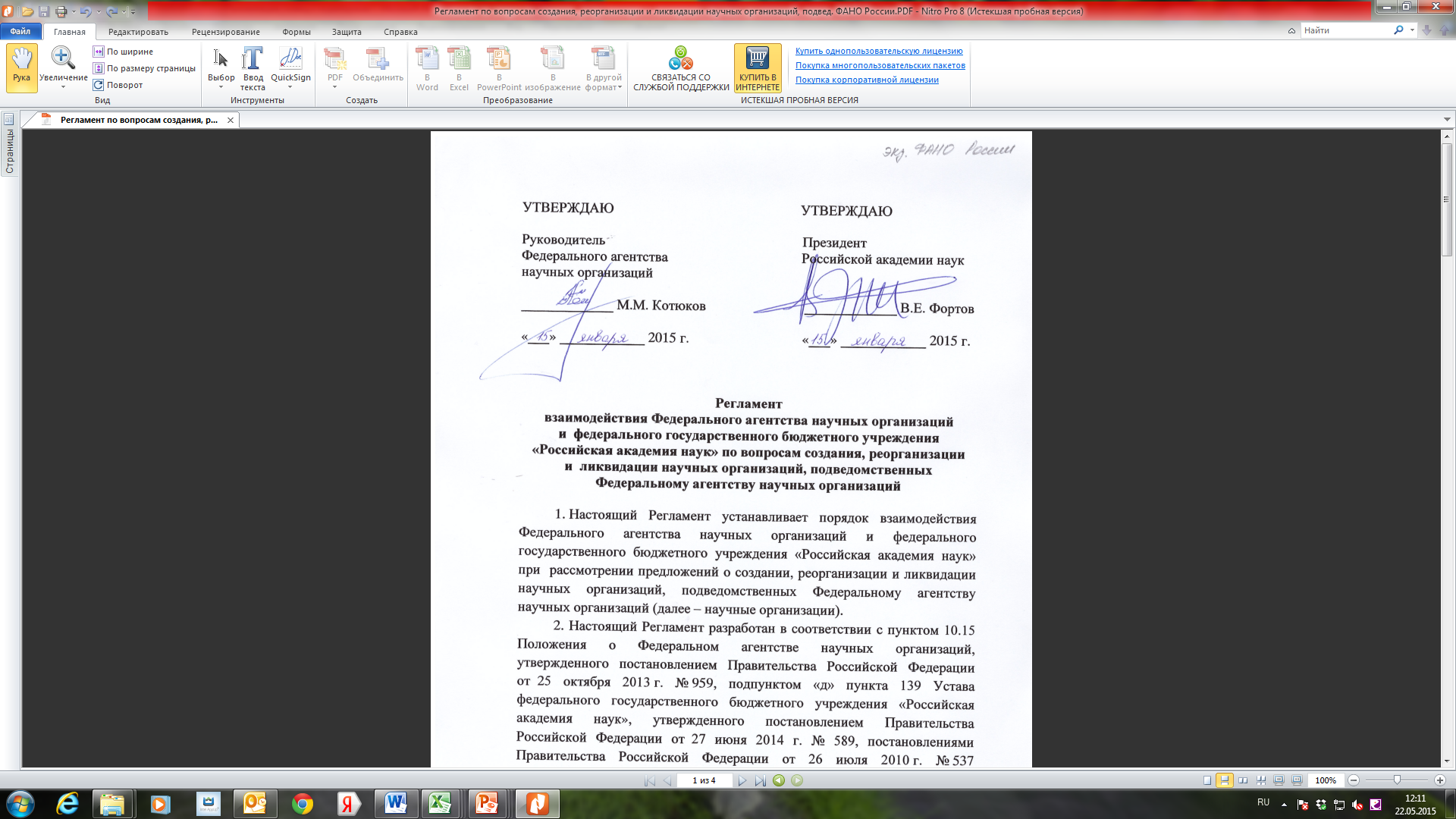 Федеральное агентство научных организаций
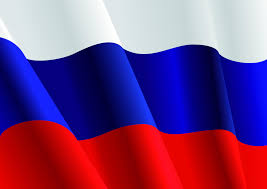 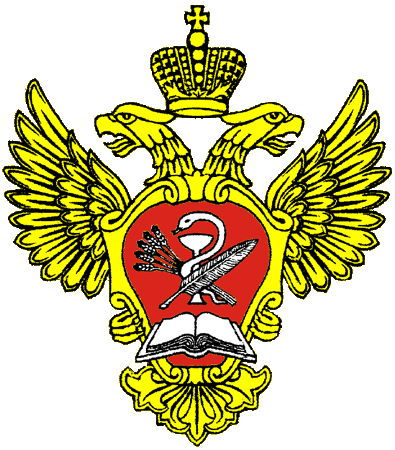 Последовательность основных действий и документов Этапа № 2 «Реорганизация»
Федеральное агентство научных организаций
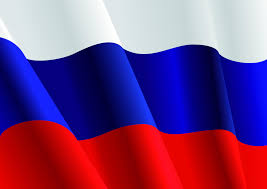 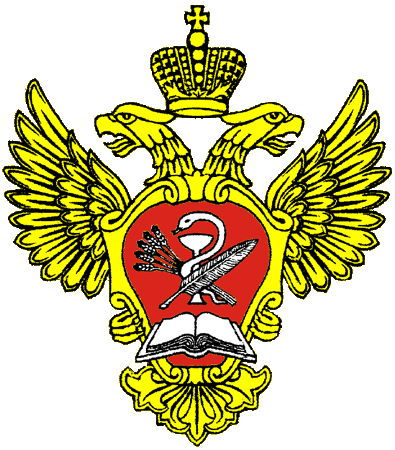 БЛАГОДАРЮ ЗА ВНИМАНИЕ!
Заместитель начальника 
Управления методологии, 
программ и проектов 
ФАНО России

Дьяченко Михаил Юрьевич
diachenko@fano.gov.ru 
8(499) 215 38 06